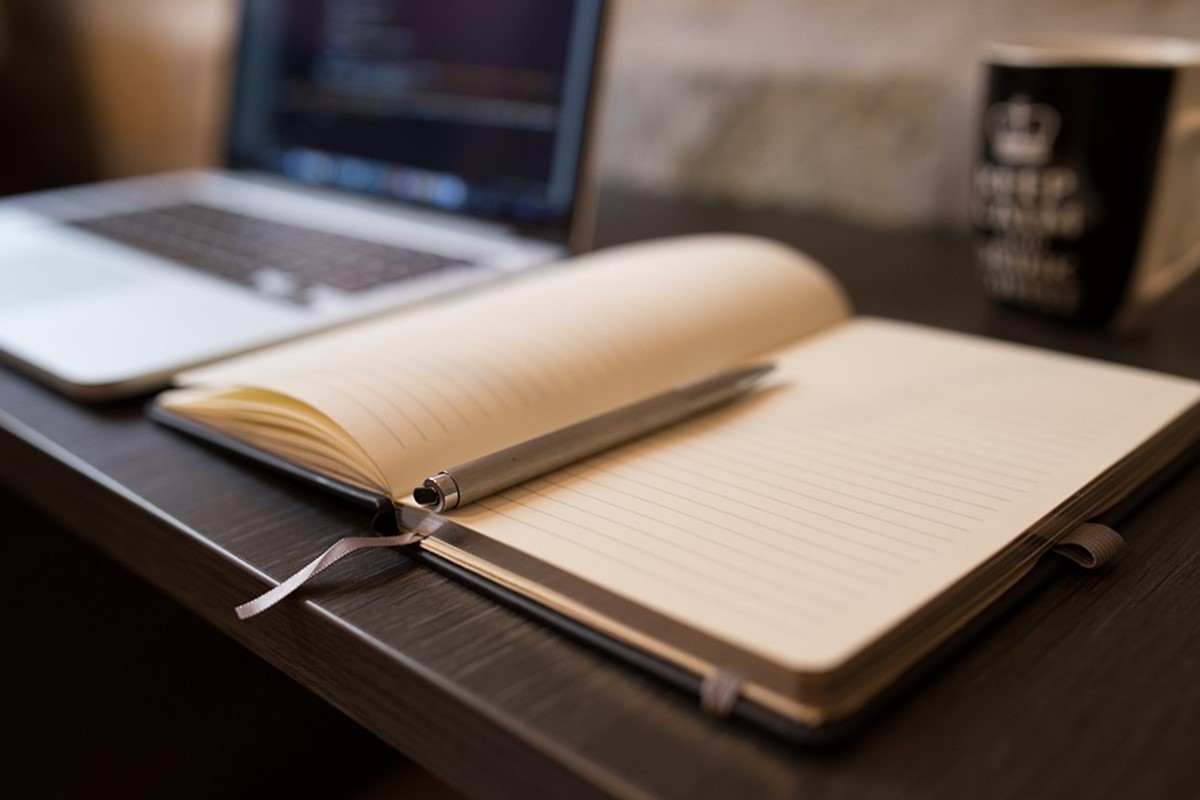 Get more done
Owner, 
General Manager, 
IT Director,
CEO, COO
Key customer concerns
How can we identify areas for improved employee performance?
Do our employees have the right workplace support to deliver what is asked of them?
Can we find ways to get employees to collaborate and think more creatively?
What are some ways we can support remote workers without sacrificing productivity?
Buyers
Product value
Customer value
Work the way you want with services that all work together
Bring your ideas to life like a pro: get the worldwide standard for desktop apps like Word, Excel, PowerPoint and more. 
You can see, view and edit across any of your devices with desktop and mobile applications for Windows PCs, iOS, Android, and Mac.
Office 365 is automatically updated with new features and capabilities to ensure you’re always working with the latest, best-in-class productivity tools.
Work the way you want with services designed to work better together.
Create your best work with intelligent editing and design assistants.
Relieve cost of third party solutions,  implementation and support.
Employees can access their work and work shared with them from anywhere.
Create your best work like a pro with intelligent editing tools
Find out more about a topic you’re writing about—with a properly formatted citation—in one click with Researcher. 
Make the finishing touches with Editor, an advanced proofing tool that checks for spelling and grammar and makes style suggestions to help you improve your writing. 
Your Office apps learn from your personal style and help make you more productive with built-in AI will help save you time and get the results you want. 
Whether you’re writing a document, creating a presentation, or evaluating your budget, intelligent services like Editor, Designer, and Smart Lookup will help you be a pro.
Work efficiently with integration to other apps and solutions you use daily
With email, conferencing, online storage, a hub for teamwork, and the Office apps all working together you can increase productivity and grow your business with confidence.
Build stronger connections and learn about the people you interact with using LinkedIn integration with Office 365.
Get add-ins to help you get more done with over 2,400 in the Office Store and over 700,000 in the Windows Store. 
Stay on top of all your work with access to all your files
Do more with secure access, sharing, and file storage at work, home, or on the go.
Access and edit documents offline; when you're back online updated files sync automatically.
View or revert to a previous version of your document thanks to automatic saving.
DIFFERENTIATOR 
AI helps you get more done by surfacing new insights and providing tailored suggestions within the apps and services people use every day.
Offer guidance
We may be a mom-and-pop company, but with social media, a great website, and the tools in Office 365, we can put our best face forward to attract new customers and partners. 
—Teri England: Director and Vice President, Smart Choice Insulation and Roofing
Microsoft Confidential Internal and Microsoft Partner Internal Use Only. Do not distribute.
Get more done with Microsoft 365 Business
Discovery questions:
What are the primary activities that your employees engage on a daily basis?
Are your employees enabled to work from any device including personal?
Do you support employee telecommuting?
How do you support contingent staff or contractors?
Learn about current the customers current productivity scenarios and performance expectations.
Share the Microsoft 365 vision and emphasize how productivity capabilities align with the SMB modern workplace story. 
Work with a Microsoft partner to set up a proof of concept for Microsoft 365 Business to demonstrate value.
Complete a business case to demonstrate cost savings against other third-party meeting and collaboration apps.
Steps to sell
Best practices
Talk about business solutions in your customer’s language– Rather than talking about capabilities and products, focus discussions on understanding business needs and use their language to ask open-ended, clarifying questions. Actively listen. Base questions on the strength of your existing relationship and avoid asking invasive questions. 
Tell the single platform story– Tell the all-up Microsoft 365 story to show the full value of the solution to the customer. It’s hard to find one vendor that offers the products we offer that are all work together at the price we offer.
Test drive the capabilities– Solutions like Microsoft 365 Business should be experienced by the customer. New Microsoft 365 capabilities like this are important for attracting those just entering the workforce. Demonstrate remote, group collaboration on devices for mobile workers. 
Monitor dual usage– Even after sale and deployment, watch for use of competitive products.
How to compete
Build strong, deep customer relationships, engage compete with a sense of urgency, & lead with Microsoft 365 (securely run & grow your business).
Microsoft Confidential Internal and Microsoft Partner Internal Use Only. Do not distribute.